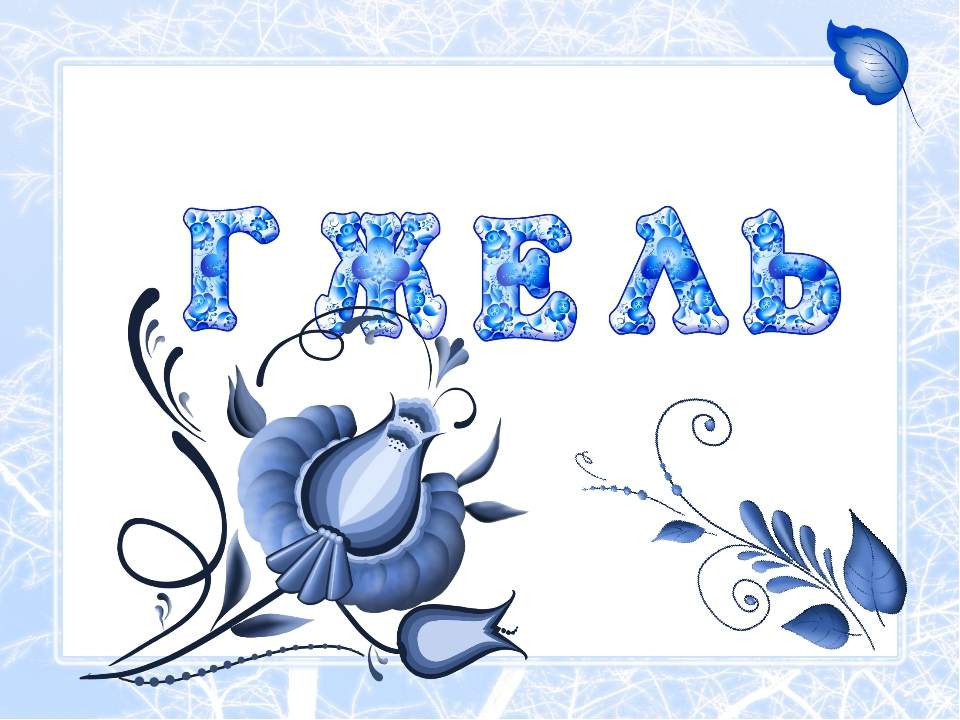 МУНИЦИПАЛЬНОЕ БЮДЖЕТНОЕ ДОШКОЛЬНОЕ ОБРАЗОВАТЕЛЬНОЕ УЧРЕЖДЕНИЕ
ДЕТСКИЙ САД с.СОСНОВКА
ПОДГОТОВИЛА:
Агапова А.М.
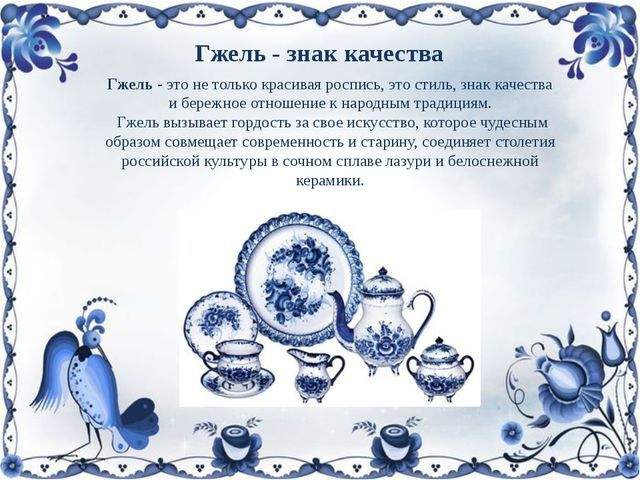 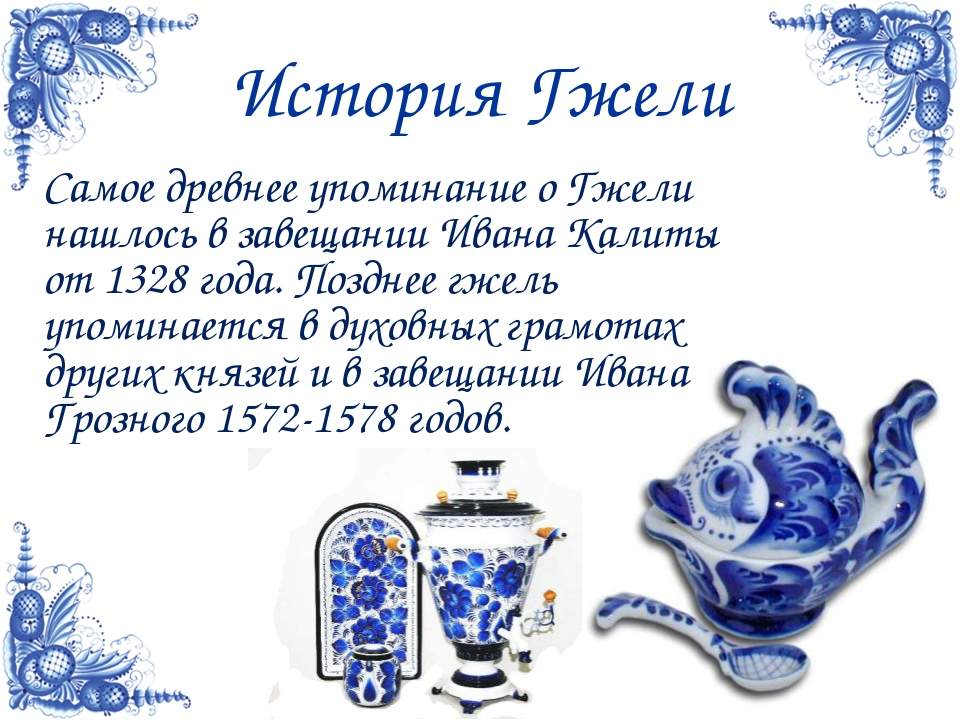 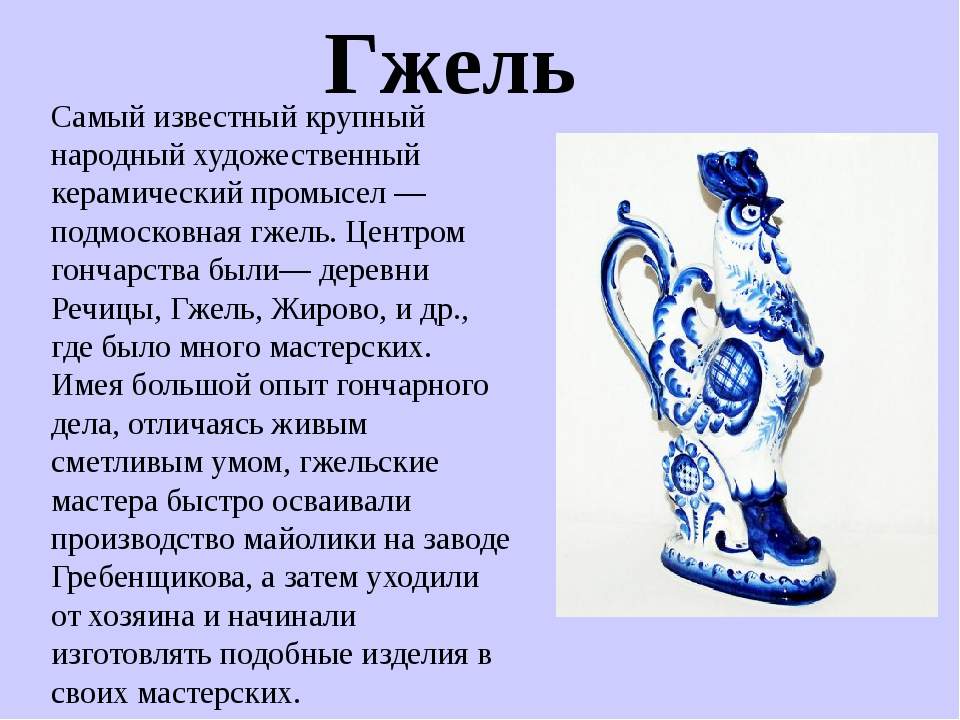 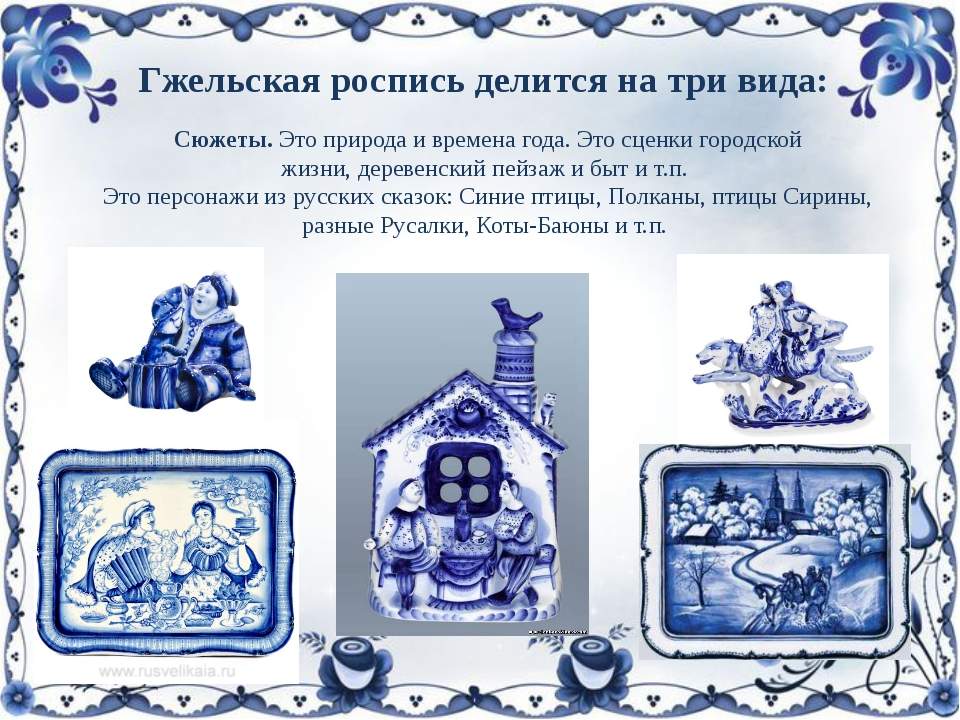 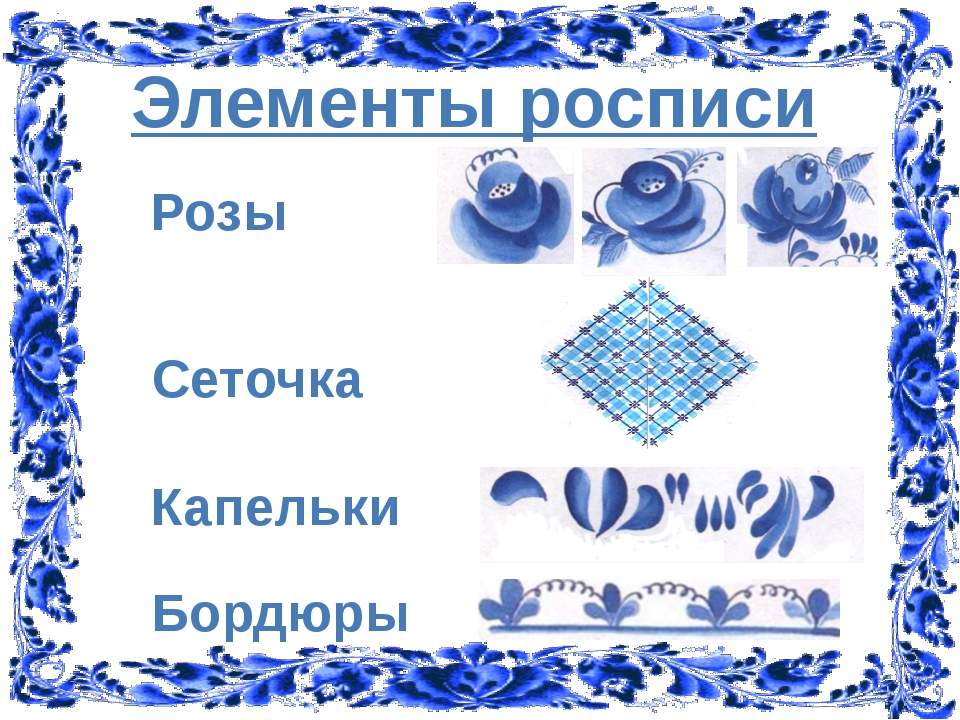 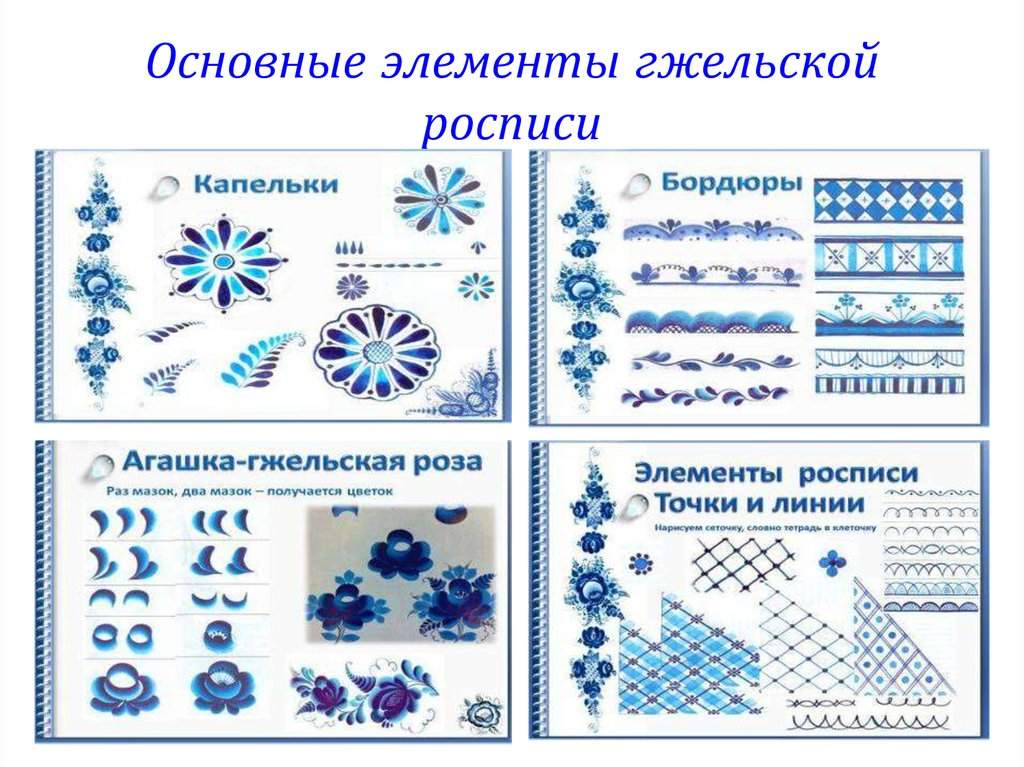 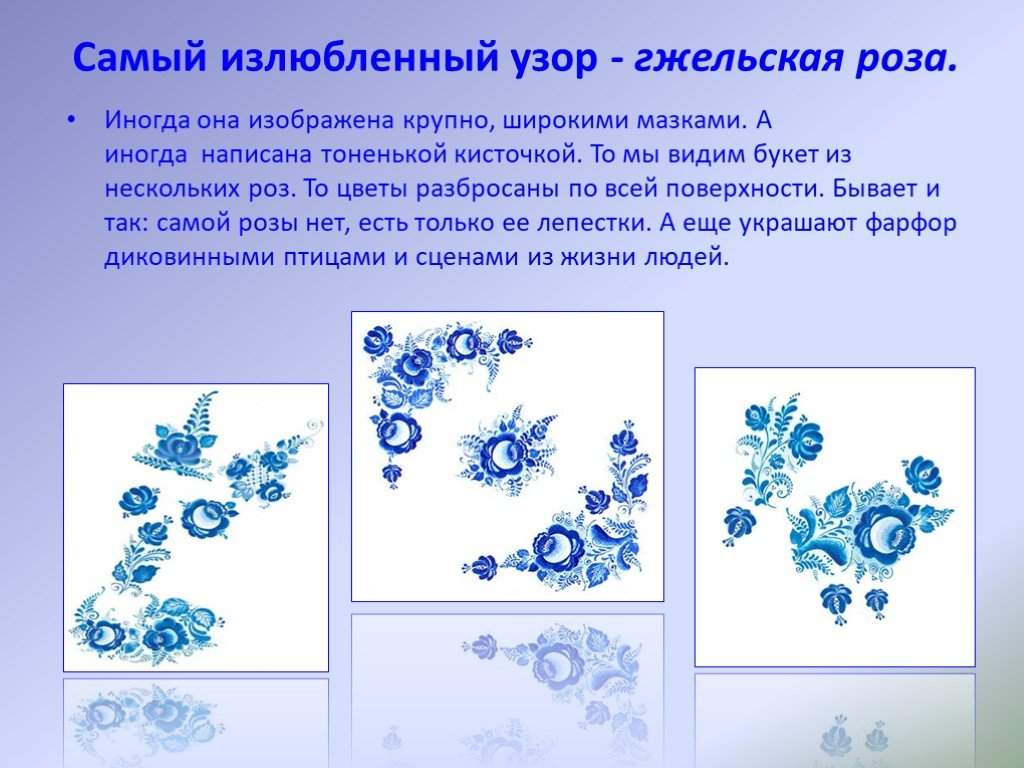 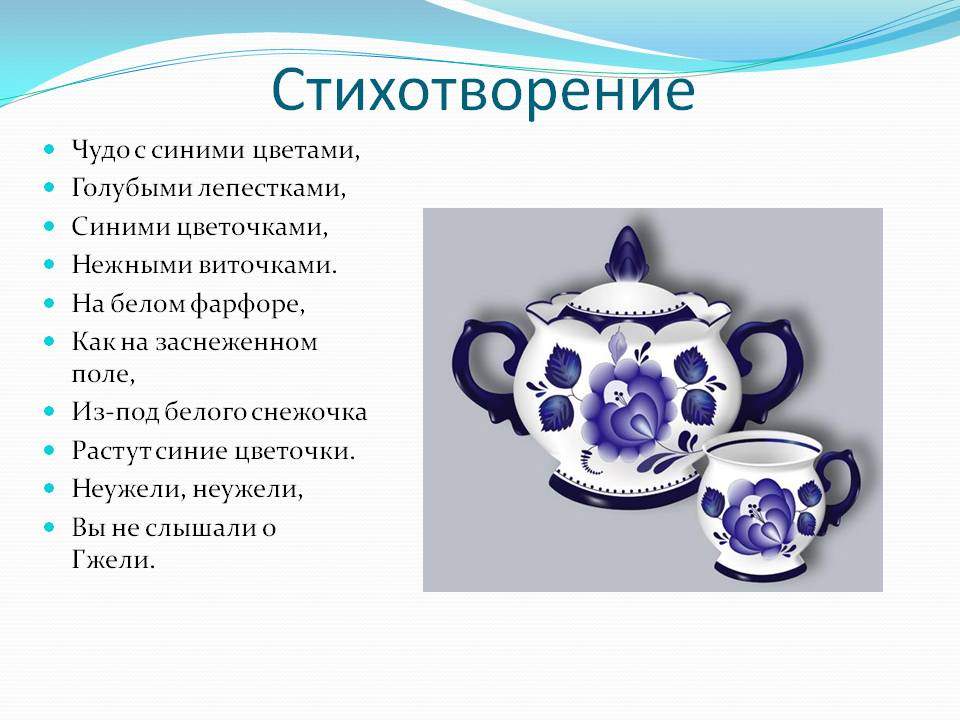 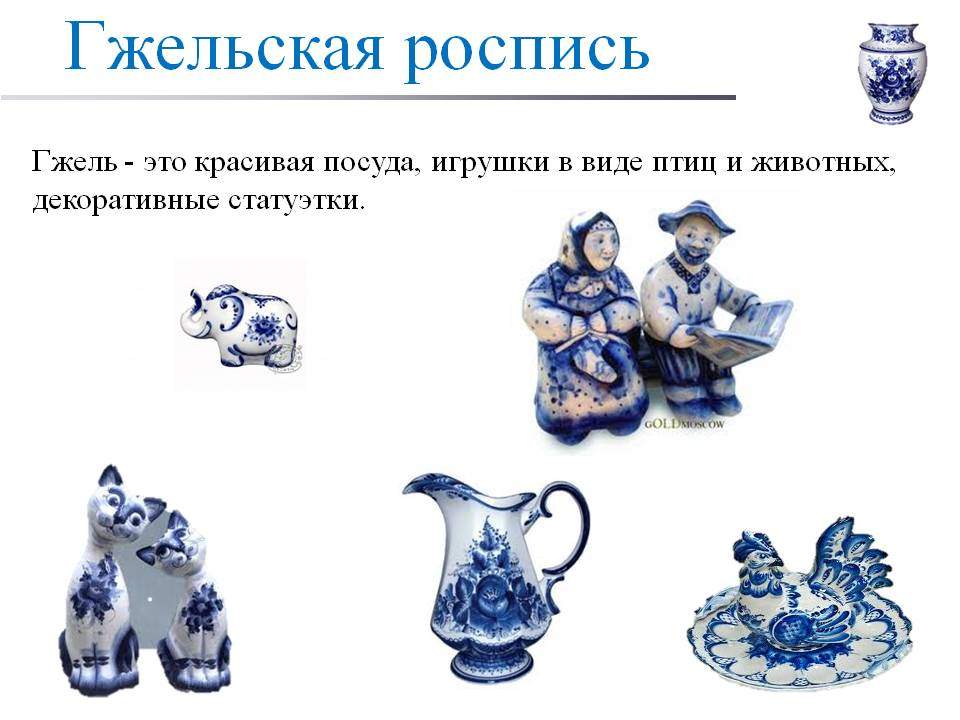 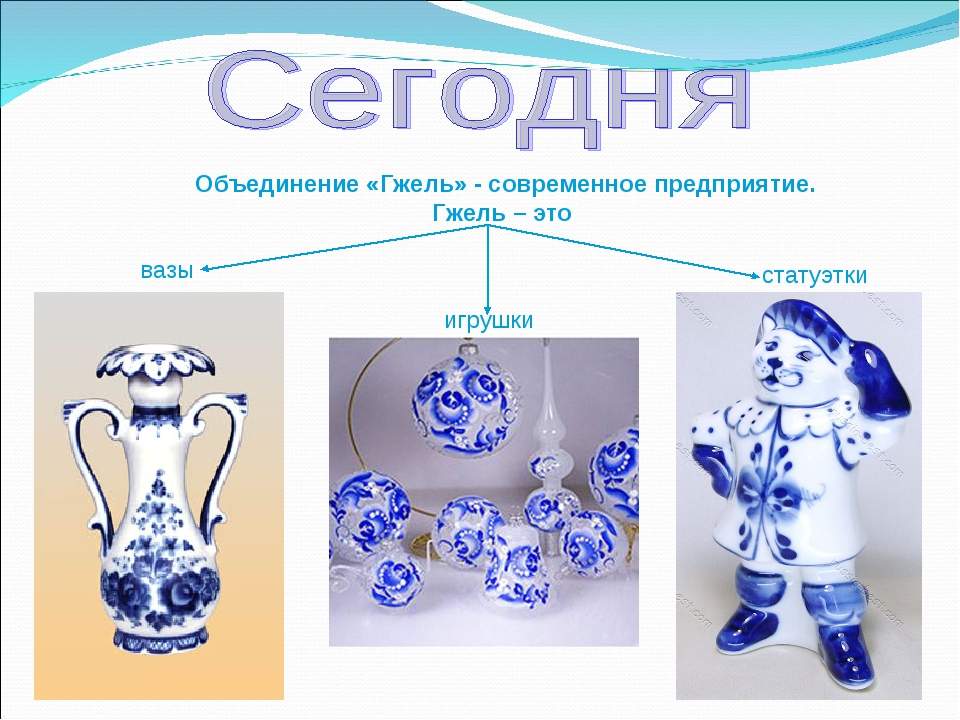 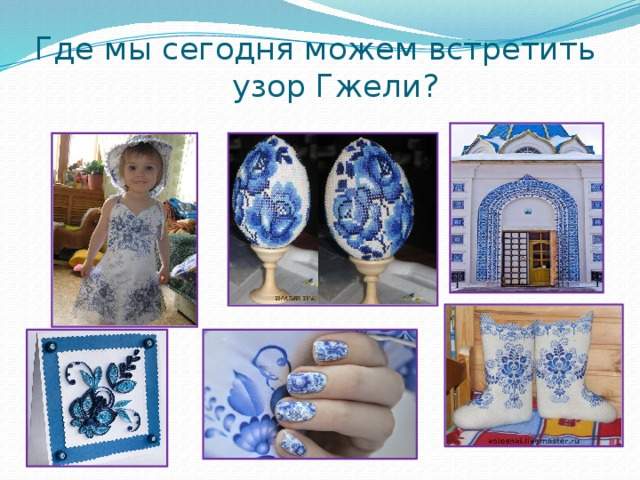 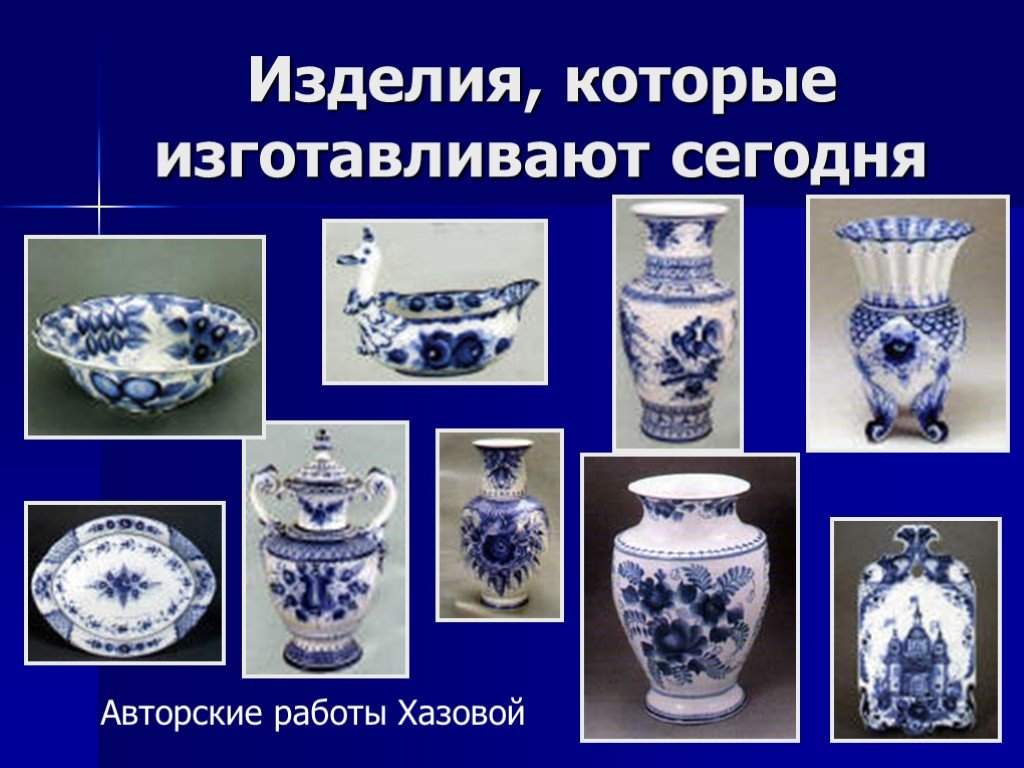 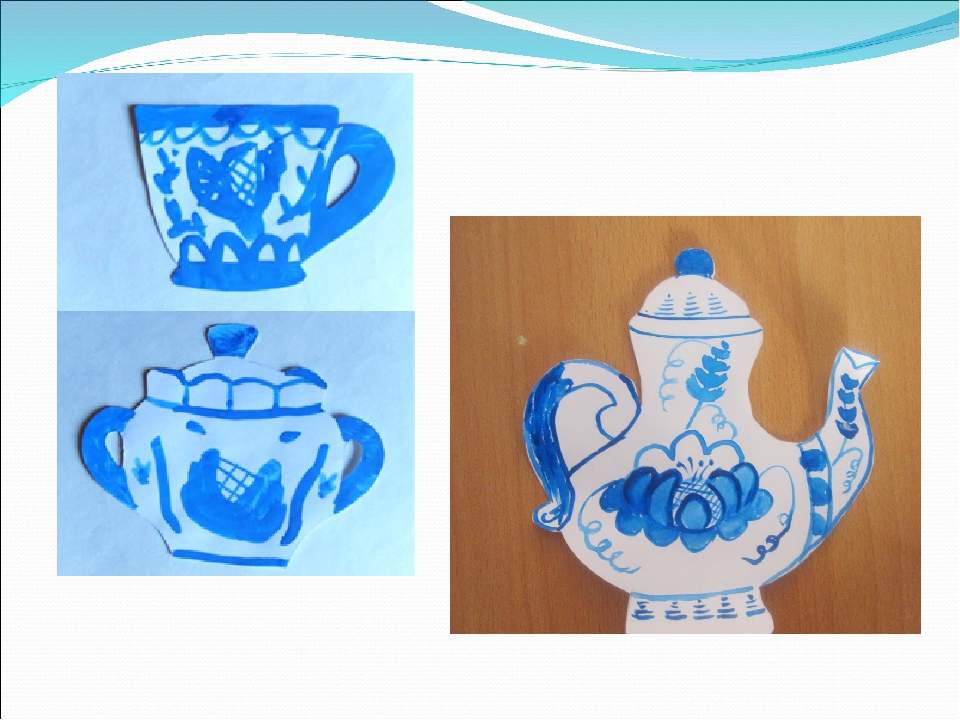 Вместе с детьми нарисуйте чашку, чайник в стиле гжель.
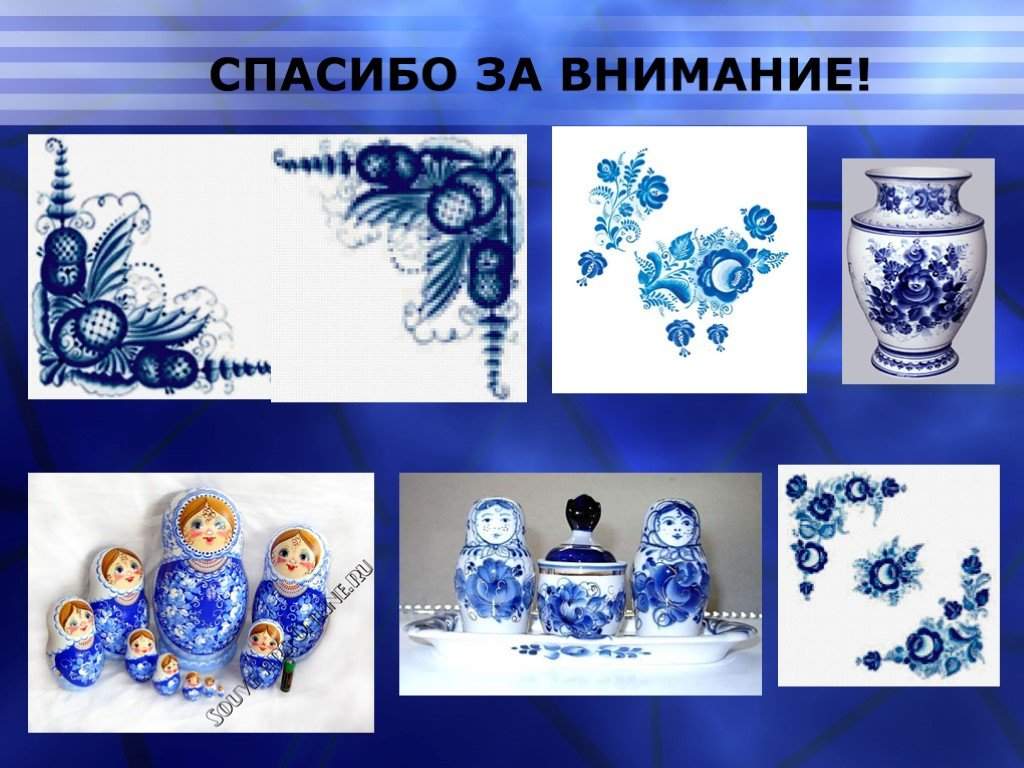